Anuitní počet s aplikací na výpočet budoucí hodnoty
1
Zhodnocení 1. půlky semestru
Socrative: FIMA

Hlavní změny
v 2. půlce semestru budeme počítat delší příklady = na seminář jsou jen dva týmy po jednom příkladu = více času na Socrative
2. průběžný test bude v hodnocení zohledňovat výpočet
Chceme zapojit studenty do Support centra
2
Základní pojmy
Spoření vs. investice
Spořící účty
Termínované vklady, vkladní knížky
Stavební spoření
Je doplňkové penzijní spoření (penzijní připojištění) opravdu spoření (pojištění)?
Důchod = pravidelný příjem (mzda, výnos z majetku, transfer)
Anuita
Představuje stálou platbu hrazenou v pravidelných časových intervalech po dané období. Při hodnocení těchto plateb se uplatňuje koncept časové hodnoty peněz.
Předlhůtní anuita
Polhůtní anuita
3
Vše, co potřebujete znát
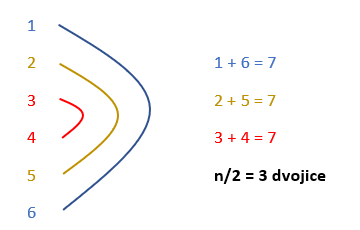 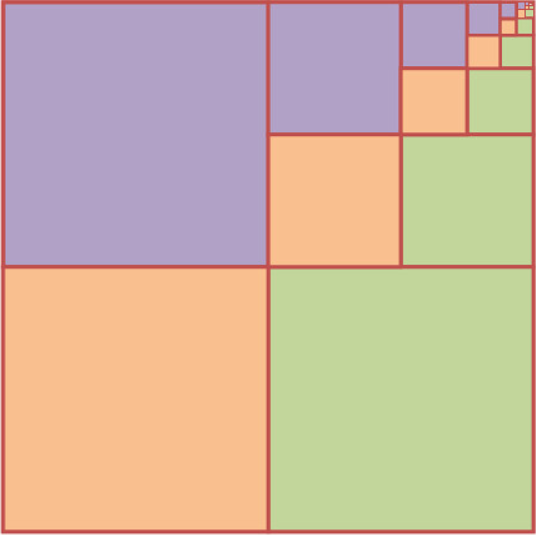 a1 = 1q   = ?
4
Jak to funguje?
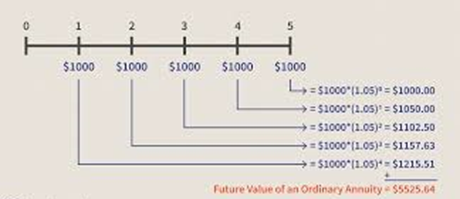 Začít v 1:40
5
Definujte zápatí - název prezentace / pracoviště
Budoucí hodnota anuity (= spoření)
Kde FVA je budoucí hodnota anuity, a je výše anuitní platby, r je úroková míra, n je počet období.
6
Jaké příklady budeme řešit?
Co hledám?
Budoucí hodnotu = FVA
Výši anuity = a
Délku spoření = n

Pozor na úrokové období, zadanou úrokovou míru a typ úročení 
Kdy ukládáme prostředky = před/polhůtní spoření?
Ukládáme častěji během jednoho úrokového období?
Ukládáme méně často, než je náš účet úročen?
Je třeba upravit nominální úrokovou míru na úrokové období?
Úročí banka standardně (složeně), nebo jinak (např. spojitě)?

Zohledňuji daň, inflaci, poplatky
Daň se platí vždy ze zisku!!!
Pozor na období: rozdíl mezi ÚO a DO, roční poplatky za správu apod.
Výpočet FVA lze využít i pro pravidelné měsíční poplatky apod.
Diskontuji FVA na reálnou hodnotu = totožný postup co známe

Dynamický vývoj: průběžné změny v úrokové sazbě, inflaci apod.
7
Vzorový příklad - spoření
Kolik bude činit Vaše pravidelná úložka, kterou si zabezpečíte při měsíčním spoření během 10 let částku 850.000 Kč? Banka připisuje úrok ročně a úroková sazba činí 3 % p. a. Prostředky vkládáte na BÚ na začátku měsíce. Kolik bude výška vkladu, jestli bude vklad polhůtní. 

Jak řešíme?
8
Vzorový příklad – řešení 1a
Kolik bude činit Vaše pravidelná úložka, kterou si zabezpečíte při měsíčním spoření během 10 let částku 850.000 Kč? Banka připisuje úrok ročně a úroková sazba činí 3 % p. a. Prostředky vkládáte na BÚ na začátku měsíce.
Jaká je úložka za celé ÚO, jeden rok?
Suma úložek = 12a, ale co úroky?
V rámci jednoho ÚO jednoduché úročení
Každý měsíc vložíme a, tedy každé další a je za rok úročené o r/12 méně, než předešlé
Vzniká aritmetická řada:
6
12
2
5
8
10
1
11
4
7
3
9
9
Vzorový příklad – řešení 1a
a = ?
FVA = 850 000
r = 3 % p. a.
n = 10 let
m(a) = 12 (měsíční spoření)
m(r) = 1 (ÚO = 1 rok)
m(a)>m(r) = AR

na začátku měsíce
10
Vzorový příklad – řešení 1b
Kolik bude činit Vaše pravidelná úložka, kterou si zabezpečíte při měsíčním spoření během 10 let částku 850.000 Kč? Banka připisuje úrok ročně a úroková sazba činí 3 % p. a. Kolik bude výška vkladu, jestli bude vklad polhůtní.
Jaká je úložka za celé ÚO, jeden rok?
Suma úložek = 12a, ale co úroky?
V rámci jednoho ÚO jednoduché úročení
Každý měsíc vložíme a, tedy každé další a je za rok úročené o r/12 méně, než předešlé
Vzniká aritmetická řada
PŘIDÁME ČLEN PRO ZJEDNODUŠENÍ:
6
12
2
5
8
10
1
11
4
7
3
9
11
Vzorový příklad – řešení 1b
12
Prezentace příkladů
Tým 9
Tým 10
13
Příklad Socrative 1
Kolik naspoříte za pět a půl roku, pokud budete pravidelně ukládat na konci každého měsíce částku 1.500 Kč? Bankovní instituce nabízí sazbu 3,7 % p. a. a připisuje úrok každý měsíc.
14
Příklad Socrative 1 – řešení
a = 1 500
FVA = ?
r = 3,7 % p. a.
n = 5,5 let
m(a) = 12 (měsíční spoření)
m(r) = 12 (ÚO = 1 měsíc)
na konci měsíce
15
Příklad Socrative 2
Kolik naspoříte za pět a půl roku, pokud budete pravidelně ukládat na začátku každého měsíce částku 1.500 Kč? Bankovní instituce nabízí sazbu 3,7 % p. a. a připisuje úrok každý měsíc.
16
Příklad Socrative 2 – řešení
a = 1 500
FVA = ?
r = 3,7 % p. a.
n = 5,5 let
m(a) = 12 (měsíční spoření)
m(r) = 12 (ÚO = 1 měsíc)
na začátku měsíce

Rozdíl FVA před – polhůtní spoření = 338 Kč
17
Příklad Socrative 3
Jak dlouho musíte spořit pravidelnou úložku ve výši 2 000 Kč vždy na konci pololetí, jestliže si chcete našetřit na dovolenou v hodnotě 82 238,05 Kč? Úroková sazba nabízená bankou je 1,8 % p. s. a úrok je připisován v měsíčních intervalech.
18
Příklad Socrative 3 – řešení
a = 2 000
FVA = 82 238,05 Kč
r = 1,8 % p. s.
n = ?
m(a) = 2 (pololetní spoření)
m(r) = 6 (ÚO = 1 měsíc, 6x/půlrok)
m(a)<m(r), úročí se častěji
na konci pololetí
19
Příklad Socrative 4
Jak často musíte vkládat na bankovní účet částku 750 Kč vždy na začátku platební periody, jestliže za 8 let si naspoříte částku 250.275,3 Kč. Banka poskytuje úrokovou sazbu 0,3 % p. m. a úrokové období je tři měsíce.
20
Příklad Socrative 4 – řešení
a = 750
FVA = 250 275,3 Kč
r = 0,3 % p. m.
n = 8 let
m(a) = ?
m(r) = 4 (ÚO = 1 kvartál)
na začátku periody
21
Příklad Socrative 5
Stanovte výši předlhůtní anuity, která vám při spojitém úročení vygeneruje během 15 let 900.000,-. Víte, že kvartální efektivní úroková sazba činí 0,8 %. Prostředky vkládáte na bankovní účet v 15-denních intervalech.  Na konci každého roku platíte poplatek za vedení účtu 300 Kč. Poplatek za zřízení účtu je 9 000 Kč
22
Socrative room name: ABCDE
Příklad Socrative 5 – řešení
a = ? předlhůtní
FVA = 900 000 Kč
r = 0,8 % p. q.
n = 15 let
m(a) = 24 (15-denní interval)
m(r) = nekonečno= spojité úročení
Poplatek správa = 300 Kč/rok/na konci
Zřizovací poplatek = 9 000 Kč
23
Příklad Socrative 6
Na účet jsme vložili 200 000 Kč na 5 let při sazbě 2% p.q. a čtvrtletním připisování úroků. Za zřízení účtu jsme zaplatili poplatek 5000 Kč. Dále jsme platili půlroční poplatek ve výši 200 Kč (na konci). Kolik jsme na konci spoření měli na účtu prostředků?
24
Socrative room name: ABCDE
Příklad Socrative 6 – řešení
PV = 200 000 Kč jednorázově
r = 2 % p. q.
n = 5 let
m(r) = 4 (čtvrtletní ÚO)
Poplatek = 200 Kč/půlrok/polhůtní
m(poplatek) = 2
Zřizovací poplatek = 5 000 Kč
FV_netto = ?
25
Příklad Socrative 7
Na účet jsme vložili 200 000 Kč na 5 let při sazbě 2% p.q. a čtvrtletním připisování úroků. Za zřízení účtu jsme zaplatili poplatek 5000 Kč. Dále jsme platili půlroční poplatek ve výši 200 Kč (na konci). Jaká byla průměrná roční výnosnost investice?
26
Socrative room name: ABCDE
Příklad Socrative 7 – řešení
PV = 200 000 Kč jednorázově
n = 5 let
FV = 287 354 Kč
r_výnosnost = ? p. a.
27
Děkuji za aktivní účast v případě dotazů piště 
28